ПРЕЗЕНТАЦИЯ ПО ТЕМЕ:
МЧС Яр. Обл.
(пожарная охрана)
МЧС                                  Росси.
Пожарная охрана — совокупность созданных в установленном порядке органов управления, подразделений и организаций, предназначенных для организации профилактики пожаров, их тушения и проведения возложенных на них аварийно-спасательных работ.
Более 50% от общего числа пожарных в Европе и Америке составляют добровольцы, причем довольно внушительный процент из них женщины, которые выполняют ту же работу, что и мужчины. Зарубежный опыт показывает, что создание добровольной пожарной охраны (ДПО) – это наиболее рациональное средство противопожарной защиты, особенно в небольших и труднодоступных населенных пунктах.
Первая пожарная каланча в Рыбинске была построена в 1843 году.
В Рыбинске выпустили скоростной катер для МЧС России.
..
СКОРОСТНОЙ  
КАТЕР
ДЛЯ
МЧС
РОССИИ.
Город Рыбинск.
Прежде чем приступить к локализации возгорания необходимо обесточить электрическую сеть, эвакуировать людей. Поэтому одним из главных элементов учения стала отработка совместных действий огнеборцев и аварийной службы контактной сети.
Боевое развёртывание.
Разведка места пожара, аварийно-спасательные работы, связанные с тушением пожаров, развертывание сил и средств, ликвидация горения и специальные работы, по решению руководителя тушения пожара и при достаточности сил и средств на месте пожара, выполняются одновременно.
Действия по тушению пожаров начинаются с момента получения сообщения о пожаре пожарной охраной, считаются законченными по возвращении подразделения пожарной охраны на место постоянной дислокации и включают в себя:прием и обработку сообщения о пожаре (вызове);выезд и следование к месту пожара (вызова);разведку места пожара;аварийно-спасательные работы, связанные с тушением пожаров;развертывание сил и средств;ликвидацию горения;специальные работы;сбор и возвращение к месту постоянного расположения.
При тушении пожаров проводятся необходимые действия по обеспечению безопасности людей, спасению имущества, в том числе:проникновение в места распространения (возможного распространения) пожаров и их опасных проявлений;создание условий, препятствующих развитию пожаров и обеспечивающих их ликвидацию;использование на безвозмездной основе средств связи, транспорта, оборудования;ограничение или запрещение доступа к местам пожаров, а также ограничение или запрещение движения транспорта и пешеходов на прилегающих к ним территориях;эвакуация с мест пожаров людей и имущества.
.
…
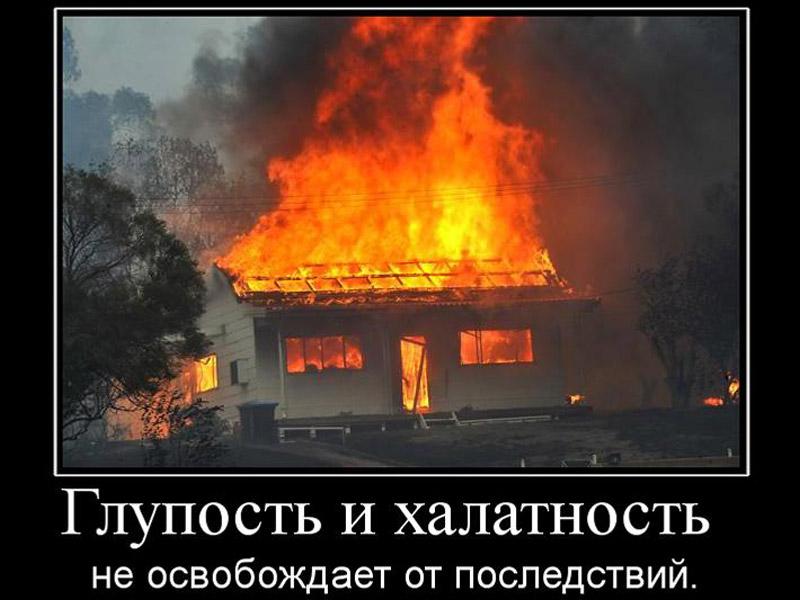 Непосредственное руководство тушением пожара осуществляется руководителем тушения пожара (РТП) — прибывшим на пожар старшим оперативным должностным лицом пожарной охраны (если не установлено иное), которое управляет на принципах единоначалия личным составом пожарной охраны, участвующим в выполнении боевых действий по тушению пожара, а также привлеченными к тушению пожара силами. Руководитель тушения пожара отвечает за выполнение боевой задачи, за безопасность личного состава пожарной охраны участвующего в выполнении боевых действий по тушению пожара, и привлеченных к тушению пожара сил. Руководитель тушения пожара устанавливает границы территории, на которой осуществляются боевые действия по тушению пожара, порядок и особенности указанных действий, а также принимает решения о спасении людей, имущества при пожаре. При необходимости руководитель тушения пожара принимает иные решения, в том числе ограничивающие права должностных лиц и граждан на указанной территории.
.
.
.быть пожарным отважным, А совсем не..
В самых тяжелых условиях в таких городах-героях, как Ленинград, Сталинград, Смоленск, Севастополь, Одесса, пожарные были непосредственно в бою. Они были родом войск, который принес огромную помощь Красной Армии. В летописях пожарной славы записаны сотни и сотни имен героев, дела которых являются поучением для новых поколений пожарной охраны.
ПОЖАРНЫЙ-это не профессия, это  призвание!!!
Список использованной литературы
Извещения Организационного комитета 4 Международного пожарного конгресса в Санкт-Петербурге. 1215 мая 1912г.
 Обязательные постановления по устройству пожарных частей
1. Айполов Г.Н. История Марийской АССР. ЙошкарОла, 1980.
Презентацию выполняла: Дворникова  Екатерина Сергеевна 11 а кл.
Руководитель: Рыжкова Ирина Ивановна.